Организация книжного уголка в детском саду
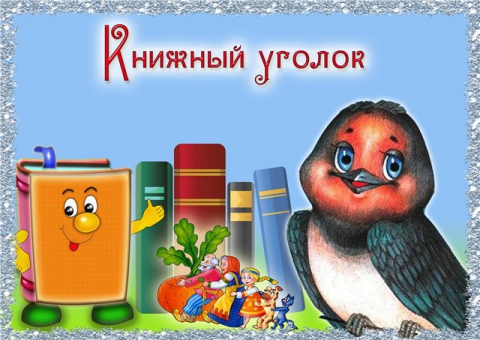 Выполнила воспитатель 
МБДОУ «Детский сад «Ласточка» 
Максименкова Ю.Г.
Принципы организации книжного уголка
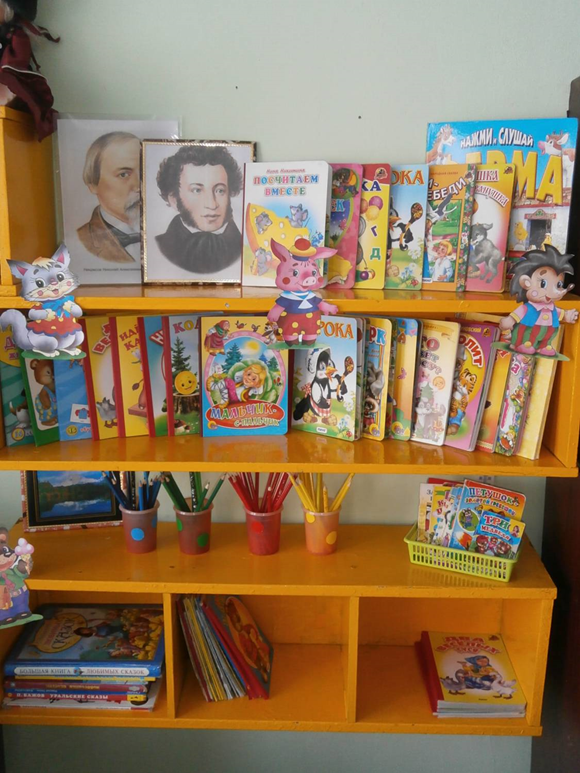 Доступность
Соответствие возрасту детей
Эстетичность
Разнообразие литературных жанров
Разнообразие видов книг
Периодичность книжного обмена
Основные цели книжного уголка
Развитие познавательных и творческих способностей детей средствами детской художественной литературы
Использование инновационных познавательных программ, методик и технологий воспитания и развития детей в соответствии с их психофизическими особенностями
Создание психически комфортных условий в соответствии с возрастом и индивидуальными особенностями детей в группе
Обеспечение продуктивного взаимодействия с родителями 
   в решении задач воспитания и развития детей
Задачи организации книжного уголка
Формирование целостной картины мира
Воспитание любви к чтению
Развитие литературной речи
Воспитание чувства языка
Приобщение к словесному искусству
Развитие эстетического вкуса
Знакомство с произведениями детской литературы
Знакомство с различными литературными жанрами
Знакомство с авторами детской литературы
Знакомство с детскими художниками-иллюстраторами
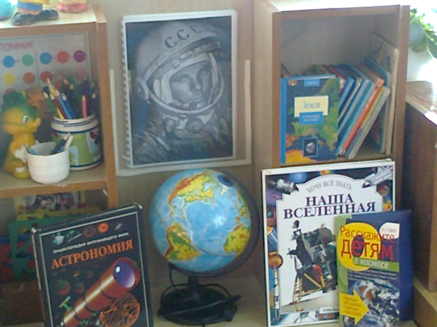 Правила организации книжного уголка
Книжный уголок обязателен во всех возрастных группах
Содержание книжного уголка зависит от возраста детей
Количество книг в книжном уголке не регламентировано
Необходимо соблюдать периодичность книжного обмена
Подбор книг формируется с учетом тематического планирования
Нельзя смешивать разные по тематике фольклорные и литературные произведения
Необходимо обращать внимание детей на смену книг в книжном уголке
Принципы отбора литературных произведений
Литературное произведение должно отвечать задачам воспитания
При выборе литературного произведения необходимо учитывать возрастные особенности детей
Литературное произведение должно быть занимательным
В литературном произведении должна быть четко выраженная позиция автора
Литературное произведение должно иметь одну сюжетную линию
Организация книжного уголка

Младший дошкольный возраст
 (с 2 до 5 лет)
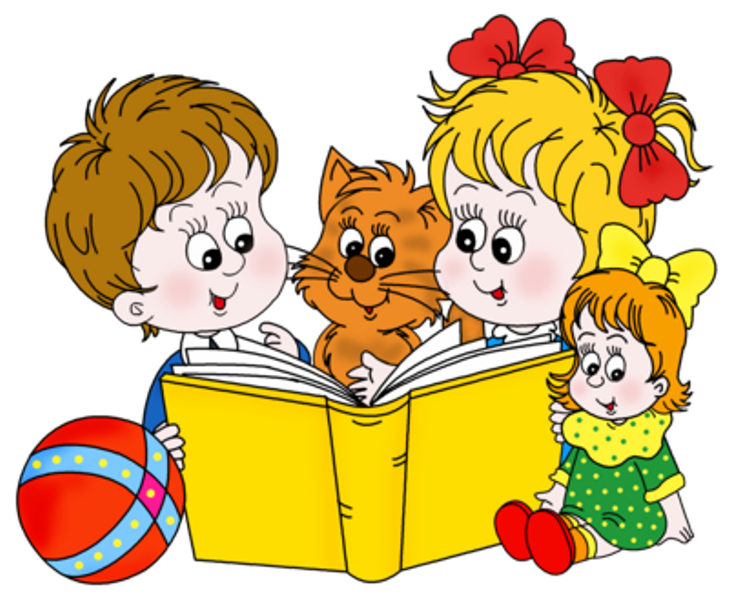 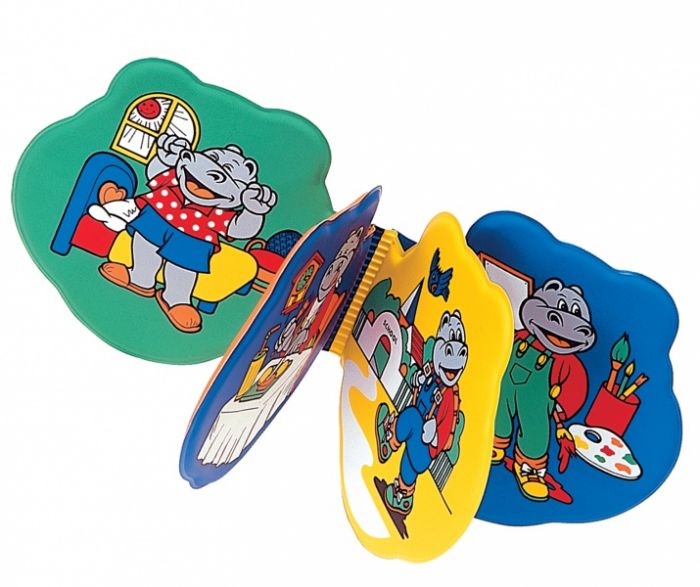 Наполнение уголка
Количество книг: 4-5 экземпляров
2-3 экземпляра одинаковых книг
Знакомые детям издания с яркими и крупными иллюстрациями
Книжки-картинки
Книжки-игрушки
Книжки вырубки
Альбомы для 
   рассматривания
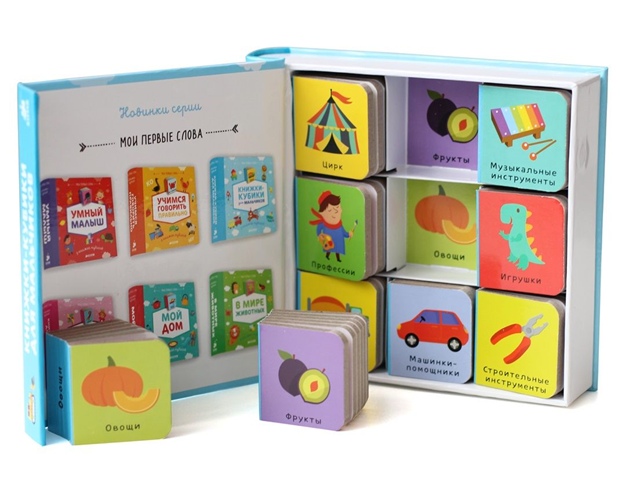 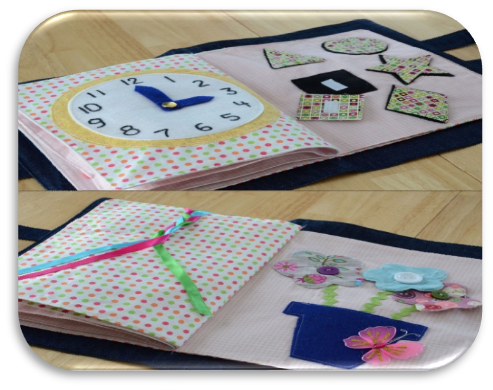 Педагогическая работа с детьми
Воспитатель учит детей:

Внимательно рассматривать иллюстрации 
   в книге, узнавать героев и их действия
Обращать внимание на выразительные подробности иллюстраций
Пересказывать отдельные эпизоды
Правильно и бережно обращаться
   с книгой
Приводить книги в порядок, 
   ремонтировать
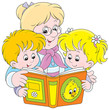 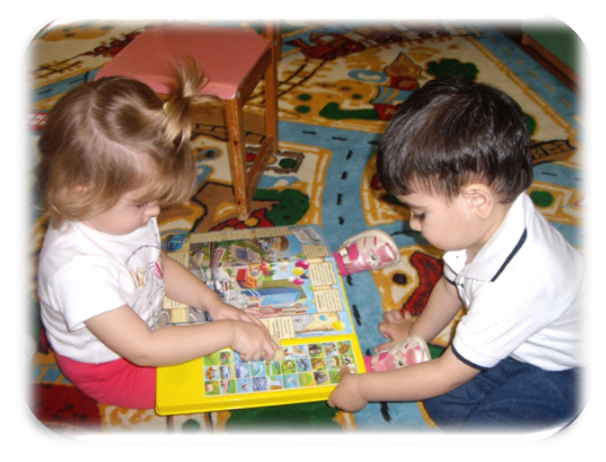 Организация книжного уголка
Старший дошкольный возраст
 (с 5 до 7 лет)
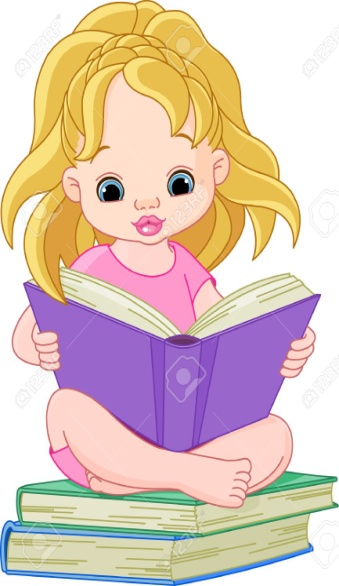 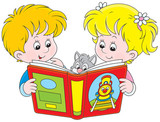 Наполнение уголка
Количество книг 10-12 экземпляров
2-3 сказочных произведения
Стихи и рассказы знакомящие с 
   историей Родины, с современной 
   жизнью
2-3 книги о животных, растениях
Книги с которыми детей знакомят на занятиях
Книги для расширения сюжета детских игр
Юмористические книги с яркими смешными картинками
«Толстые» книги
Книги которые дети приносят из дома
Альбомы для рассматривания
Детские журналы
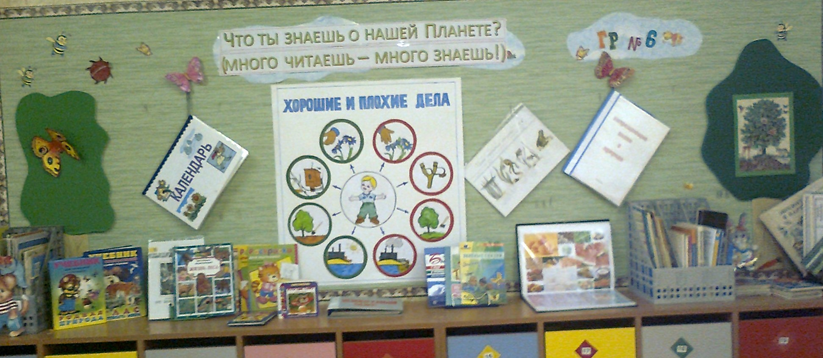 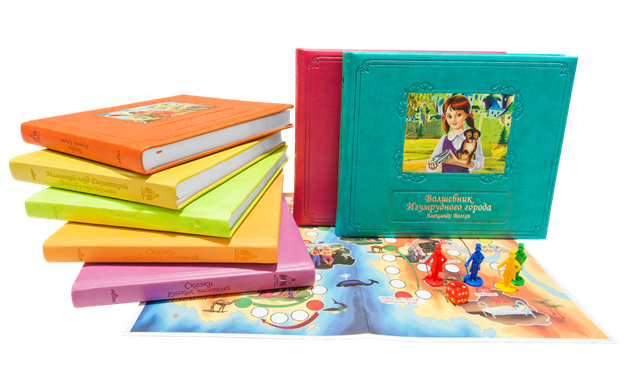 Педагогическая работа с детьми
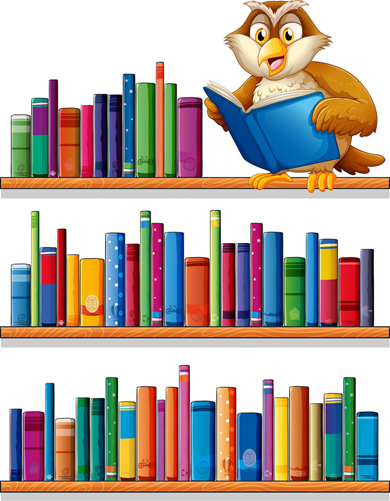 Воспитатель учит детей:
Самостоятельному сосредоточенному общению с книгой
Способствует совместному рассматриванию и обсуждению книг
Формирует восприятие книги в единстве словесного и изобразительного искусства
Закрепляет интерес к сказкам и художественным произведениям
Формирует гражданские черты личности, патриотические чувства
Знакомит детей с миром природы
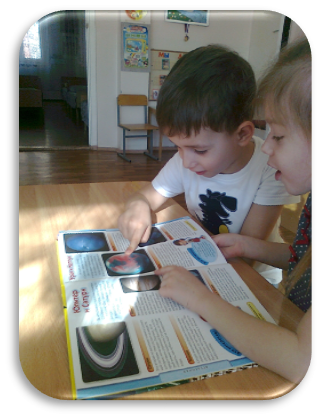 Организация тематических выставок

Цель: Углубление литературных интересов детей.
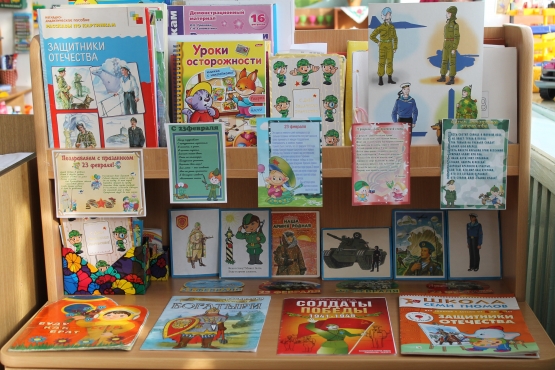 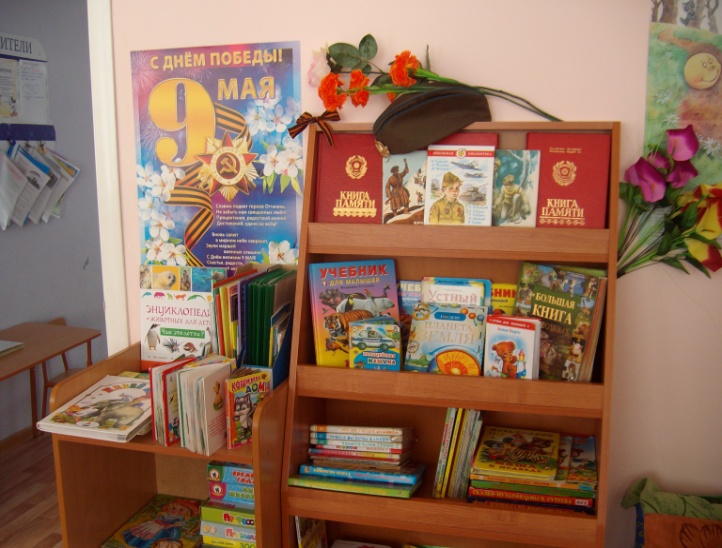 Примерная тематика
День флага РФ
День города
День защитника Отечества
День 8 марта
День космонавтики
День победы
Народные праздники и др.
Социокультурные связи:
Дни рождения, юбилеи детских писателей и поэтов
Дни детских книг (в каникулярный период)
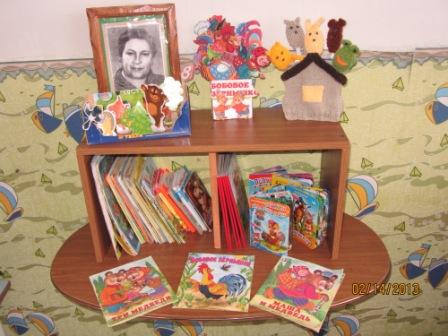 Педагогическая работа с детьми при организации тематических выставок
Беседы с детьми и занятия
Подбор различных материалов: книг, иллюстраций художников, открыток, значков, скульптур малой формы, фотографий, детских рисунков и др.
Оформление выставки совместно с детьми
Приглашение гостей
Формирование диалогического общения
Формирование культуры поведения
Посещение выставок в других группах детского сада
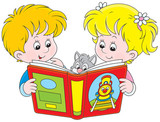 Требования к организации выставок
Планирование за месяц до оформления
Количество выставок зависит от возрастной группы детей:
Младшая группа: 1-2 в конце учебного года
Средняя группа: 3-4 в течении года 
Старшие группы: 5-6 и более
Тема выставки должна быть значимой и актуальной для детей
Тщательный подбор книг с точки зрения художественного оформления, внешнего состояния
Выставка не должна быть длительной по времени
Книга – это неотъемлемая часть воспитания ребенка. С ее помощью он сможет найти ответы на интересующие его вопросы, познавать мир и самого себя, переживать истории героев, фантазировать развитие дальнейших событий того или иного произведения.	Совместным чтением вы открываете для своего ребенка интересный и красочный литературный мир.	 И помните, таким простым способом вы дарите своему ребенку огромное количество счастья и любви.
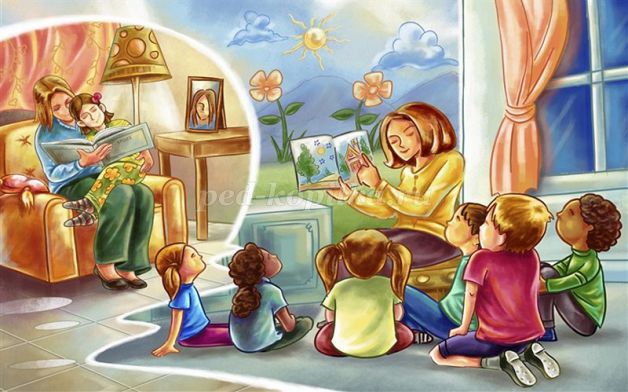 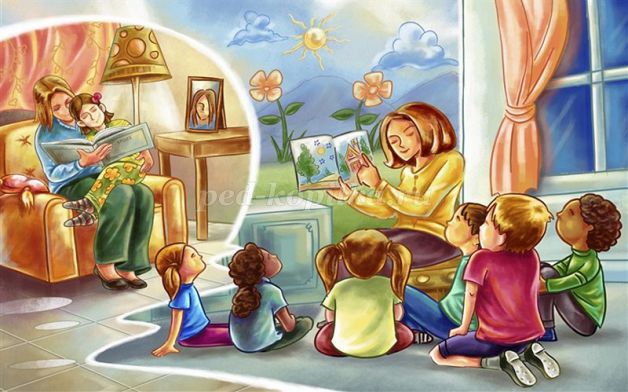 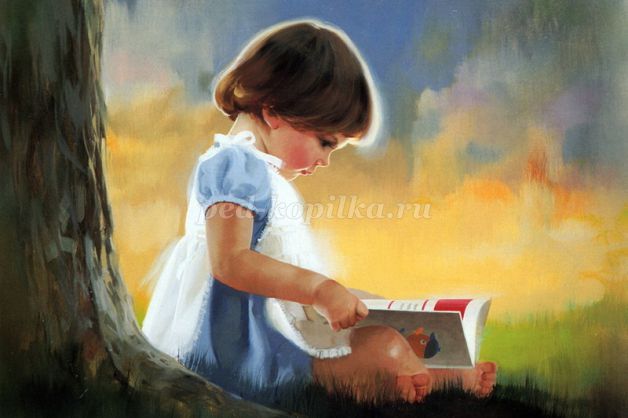 Детские книги пишутся для воспитания,
а воспитание – великое дело,
им решается участь человека.
                          
                          Белинский В. Г.
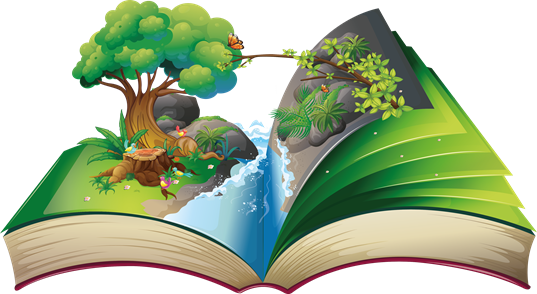 Спасибо 
за внимание!
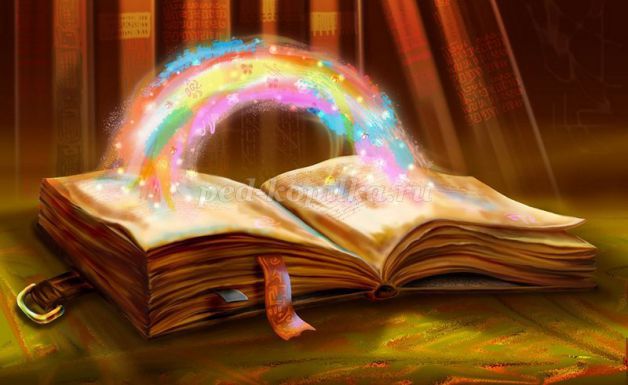